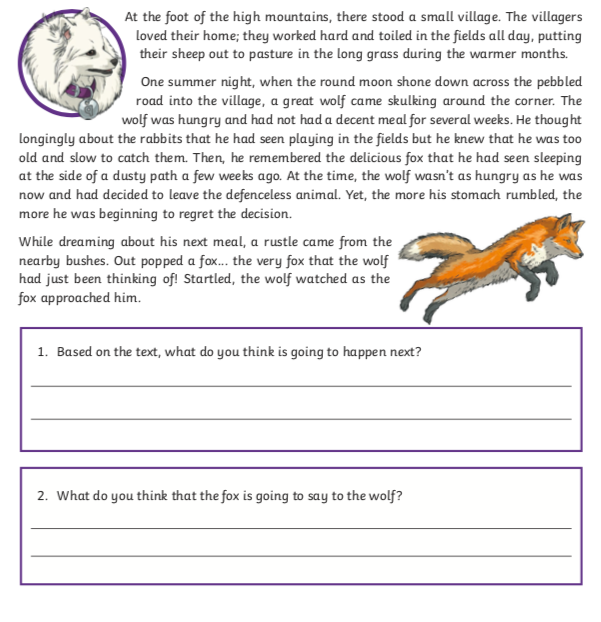 Starter
Have a go at answering the questions on your sheet.
Talk Partners
LO: To make comparisons between Victorian school life and modern school lifeMust: Must analyse a text looking at structure, genre and languageShould: Retrieve simple facts and use this to infer meaning Could: Use justification to support accurate inference
LO: To make comparisons between Victorian school life and modern school lifeMust: Must analyse a text looking at structure, genre and languageShould: Retrieve simple facts and use this to infer meaning Could: Use justification to support accurate inference
Talk Partners
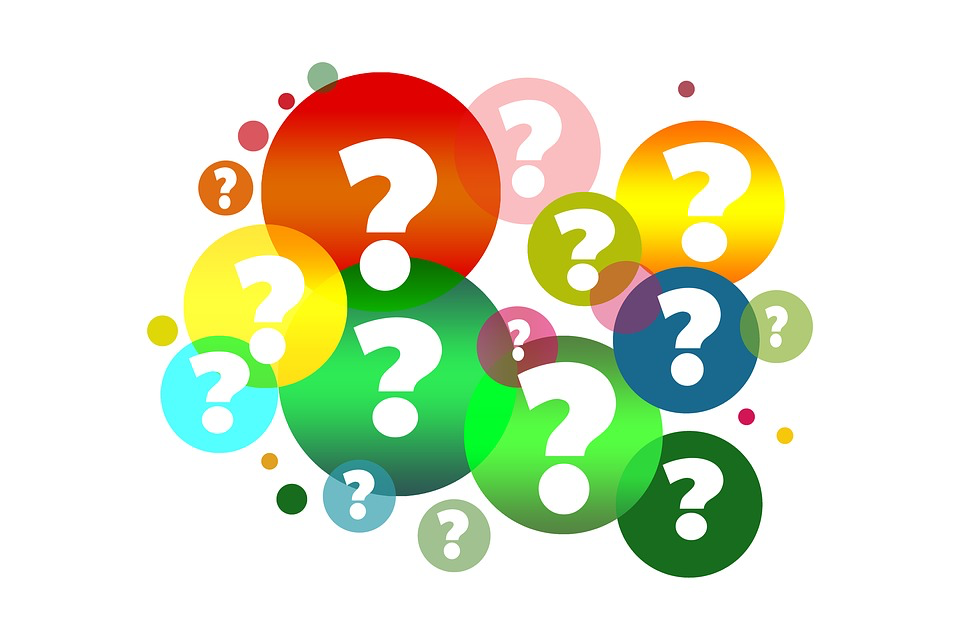 Have a look at the text in front of you.
Think about:
What type of text is it?
How do you know?
Why has the author used subheadings?
LO: To make comparisons between Victorian school life and modern school lifeMust: Must analyse a text looking at structure, genre and languageShould: Retrieve simple facts and use this to infer meaning Could: Use justification to support accurate inference
Shared Read
P5 only
Expectations
Fingers following
Highlight unfamiliar words and phrases
Annotate with notes
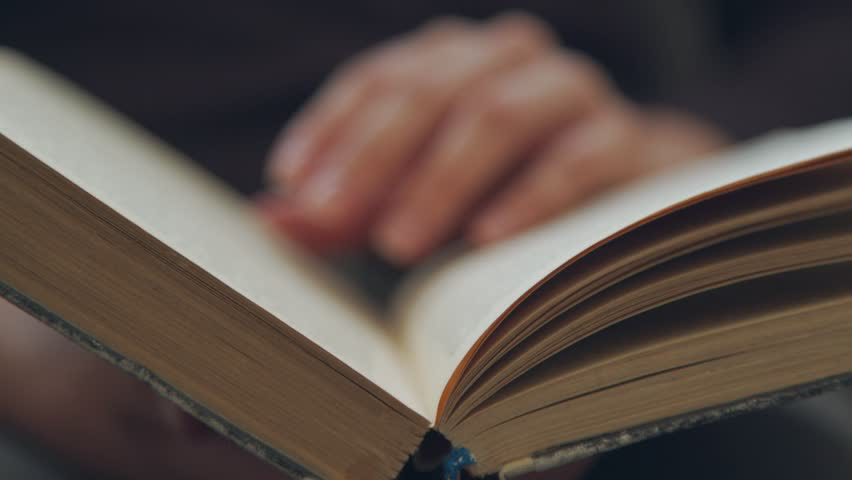 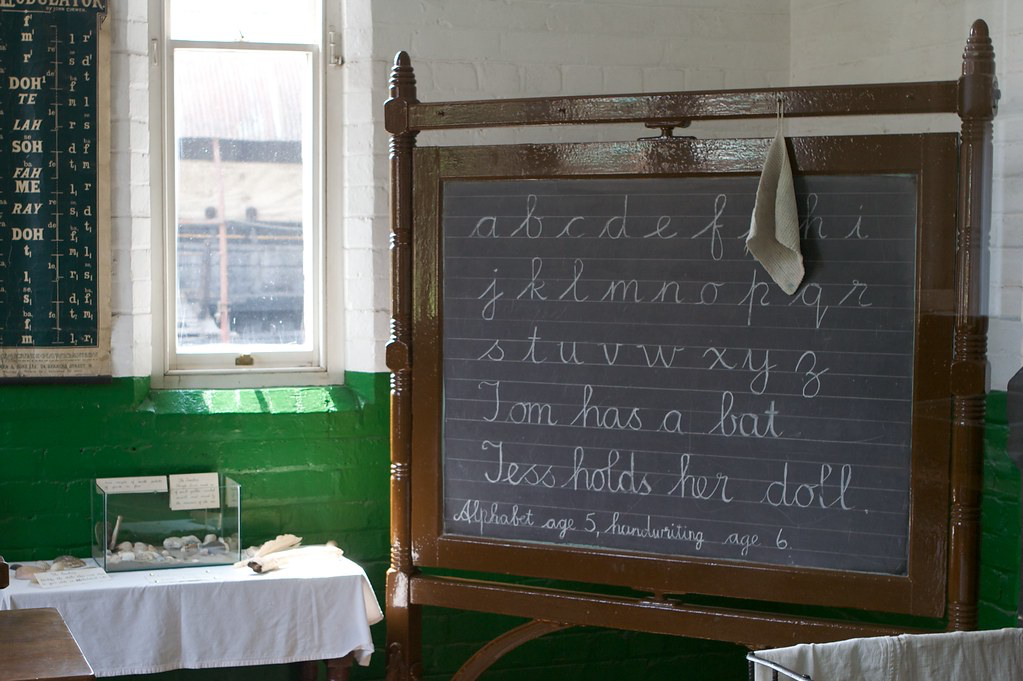 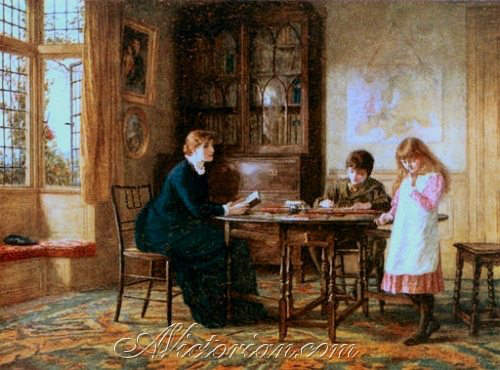 Governess
Blackboard
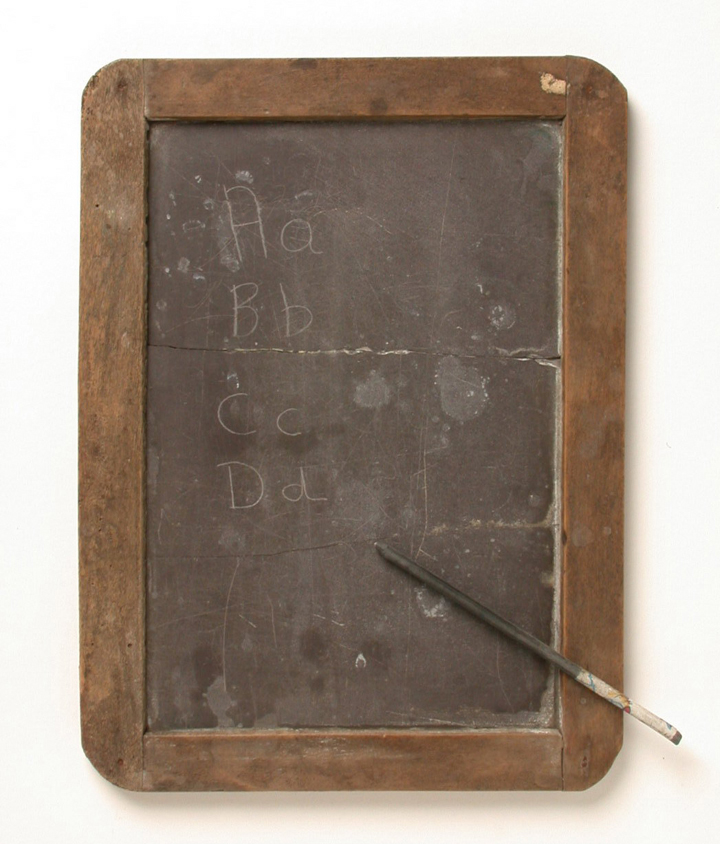 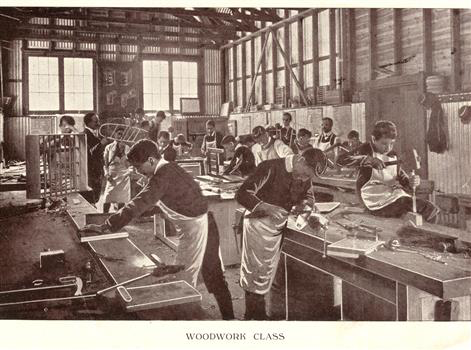 Woodwork
Slate
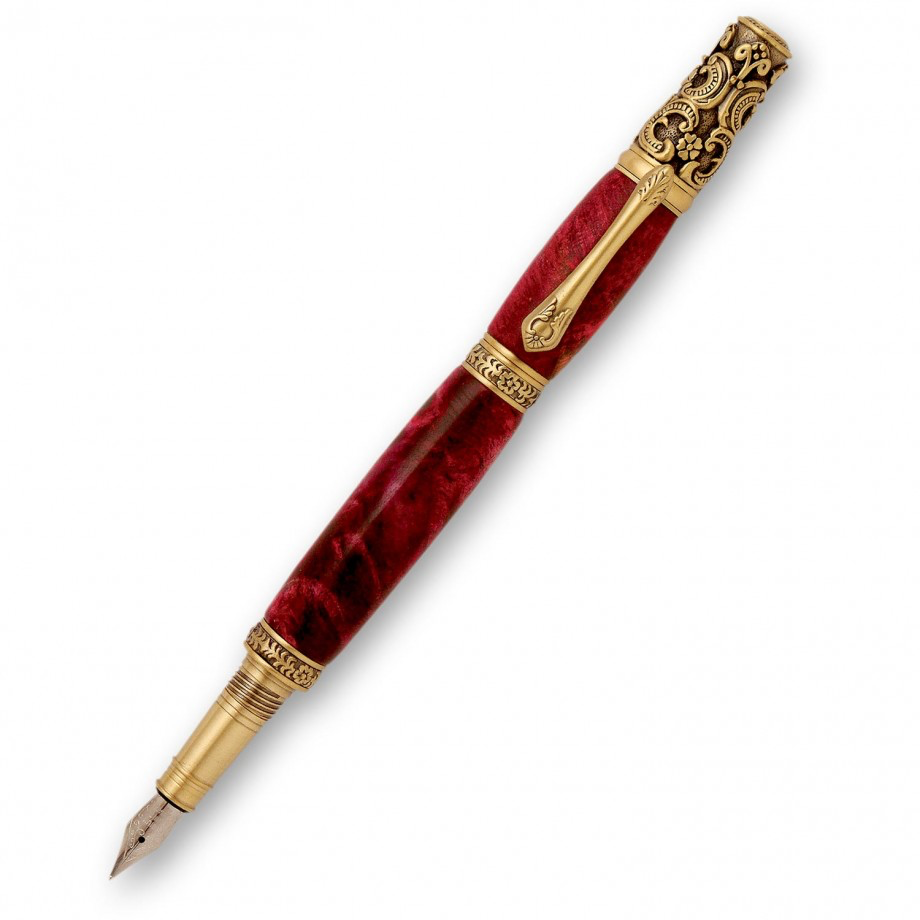 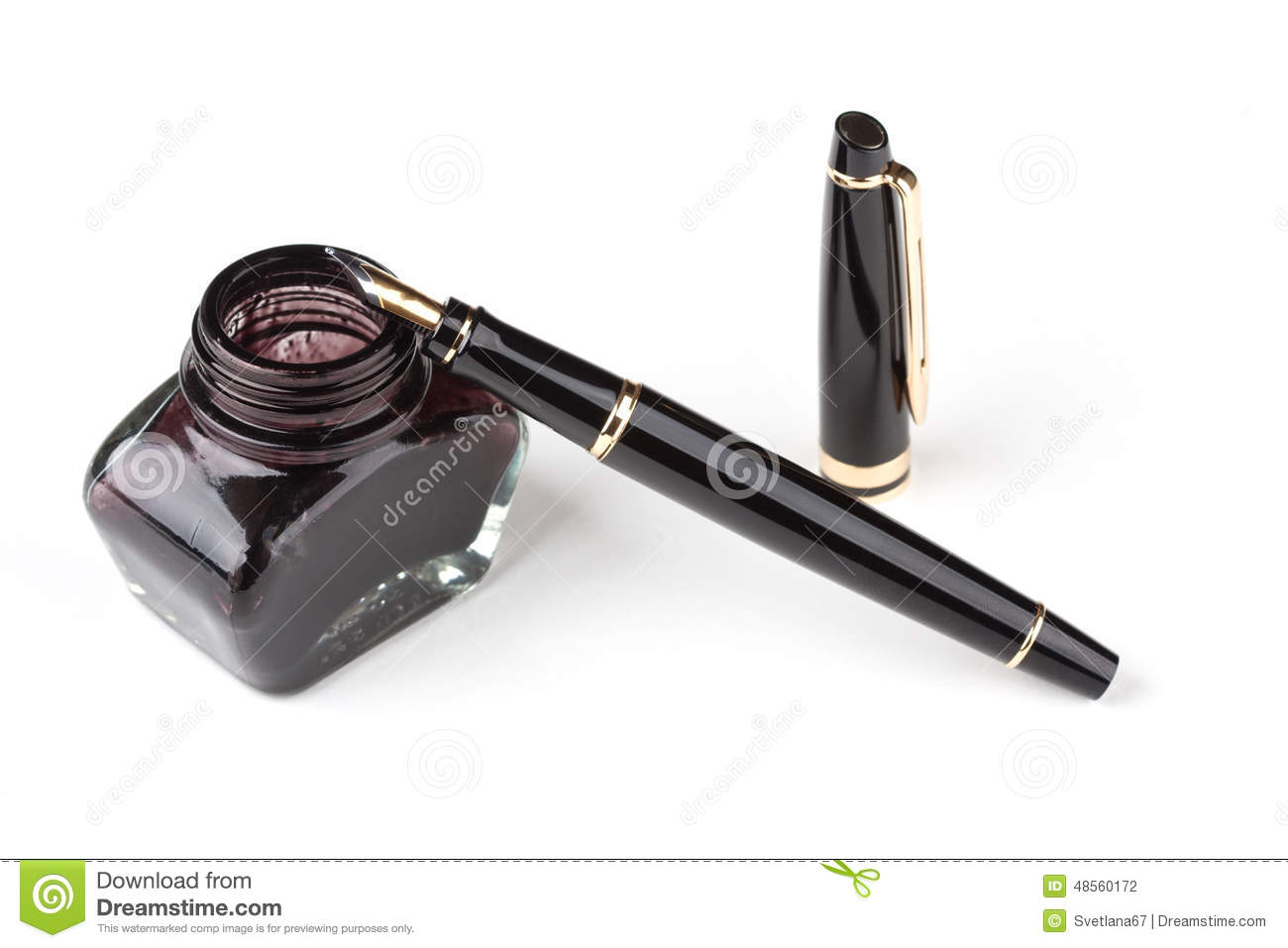 Fountain Pen
Inkwell
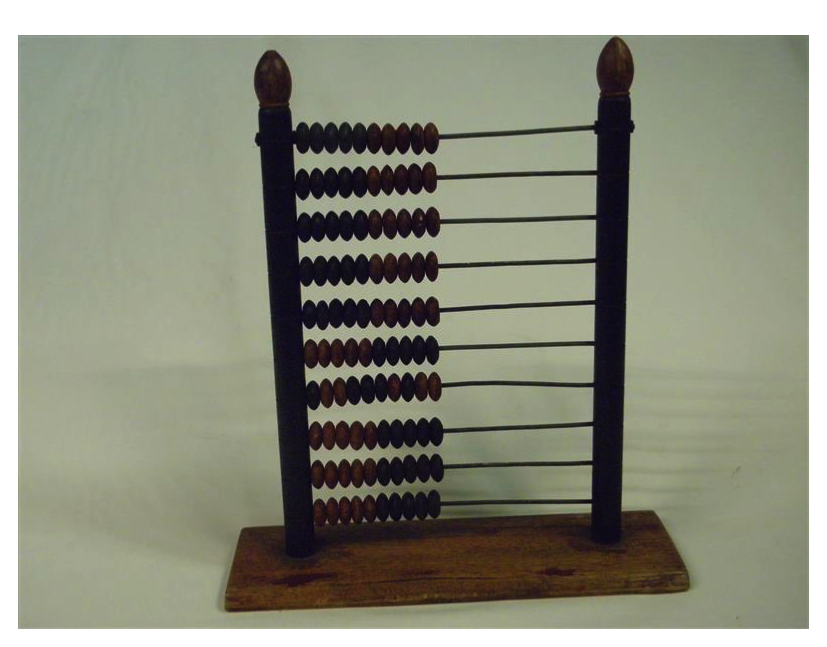 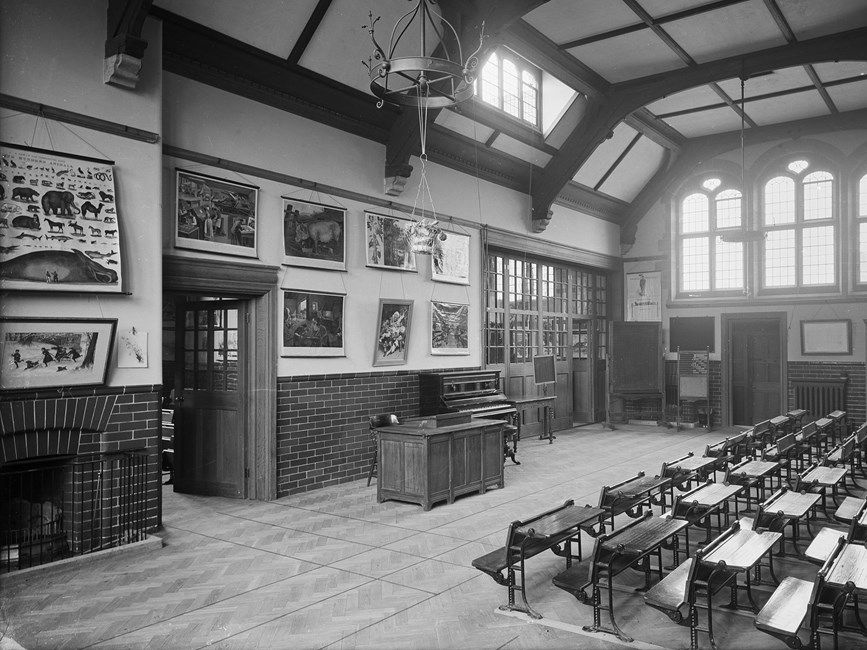 Abacus
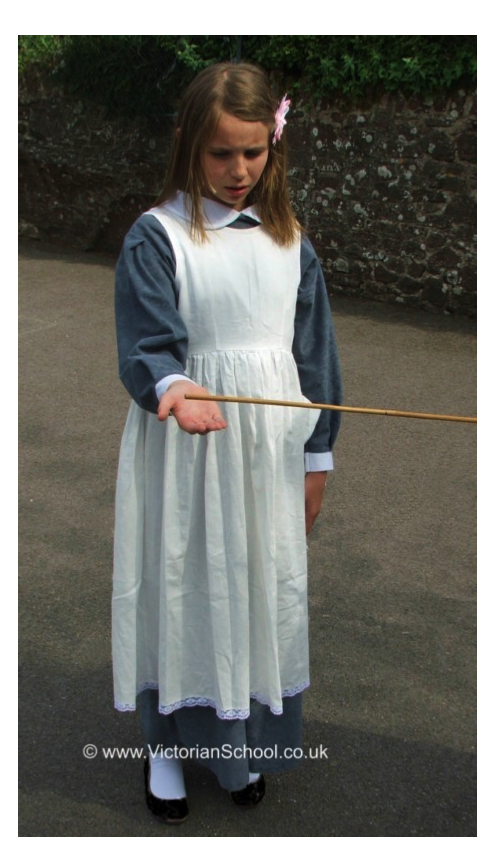 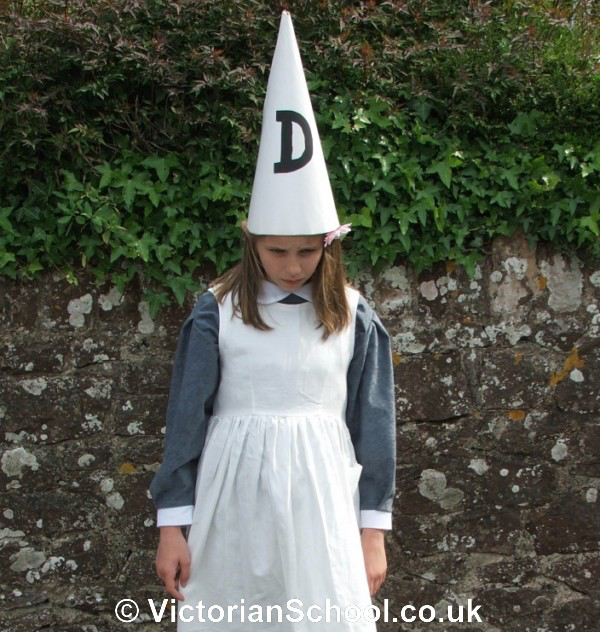 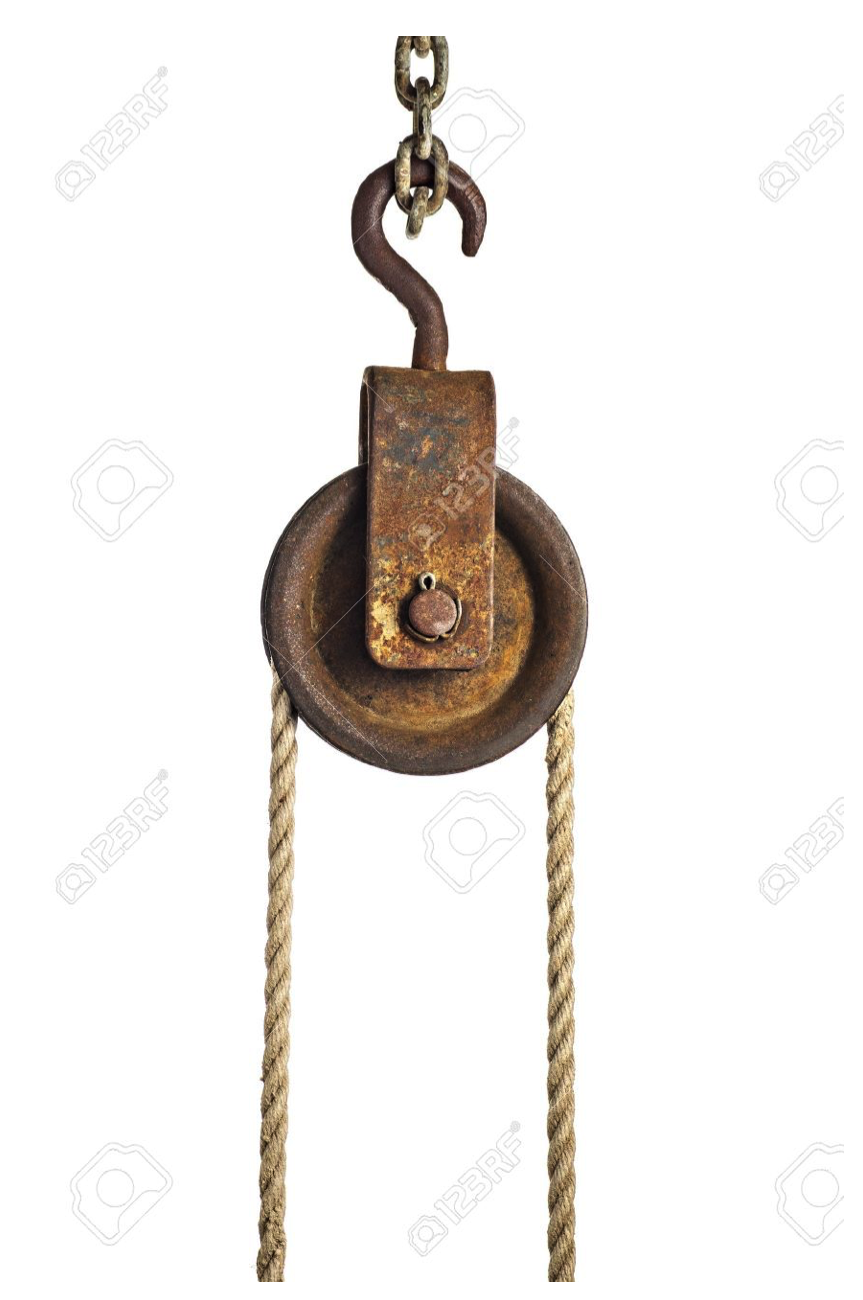 Pulley
Dunce’s hat
Cane
LO: To make comparisons between Victorian school life and modern school lifeMust: Must analyse a text looking at structure, genre and languageShould: Retrieve simple facts and use this to infer meaning Could: Use justification to support accurate inference
Teacher Model
Who provided free schooling for the poor children? 

Identify one way how the teachers were different in Victorian times. 

Look at the section ‘Lessons’. Give one way Victorian schools are:
Similar to today’s schools
Different from today’s schools
LO: To make comparisons between Victorian school life and modern school lifeMust: Must analyse a text looking at structure, genre and languageShould: Retrieve simple facts and use this to infer meaning Could: Use justification to support accurate inference
Talk Partners
Read p6 with your partner
Choose your question
Which two things inside the classroom helped pupils? 

Look at the section ‘punishments’. Write down one way how the punishments were different in Victorian times  

Look at the section ‘Lessons’. Identify one lesson where Victorian children were:
Taught together
Taught separately
LO: To make comparisons between Victorian school life and modern school lifeMust: Must analyse a text looking at structure, genre and languageShould: Retrieve simple facts and use this to infer meaning Could: Use justification to support accurate inference
Your Task
Have a go at answering the questions and then move on to the challenges
LO: To make comparisons between Victorian school life and modern school lifeMust: Must analyse a text looking at structure, genre and languageShould: Retrieve simple facts and use this to infer meaning Could: Use justification to support accurate inference
Plenary
Plenary

In 1880, the law changed. After that, every child had to go to school. Explain the positive impact this had on children and society.
Answers
1. 









2. Girls were taught at home. Boys went to private school.
3. No cane/hung from basket/ Dunce’s hat. Instead booster classes, detention, calling parents etc
4. Then: Slate/something sharp to scratch letters, ink pen Ink well. Now: paper/exercise books, pens/pencils etc
5.( Mark using CT discretion)
1. 












2. Girls were taught at home. Boys went to private school.
3. Woodwork
4. Then: Slate/something sharp to scratch letters, ink pen Ink well. Now: paper/exercise books, pens/pencils etc
5. Calling parents/detention etc
Answers
1. 









2. Girls were taught at home. Boys went to private school.
3. Then: Slate/something sharp to scratch letters, ink pen Ink well. Now: paper/exercise books, pens/pencils etc
4. Mark using CT discretion)
5.( Mark using CT discretion)